CS 352Network: QoS, Wrap-Up
Lecture 25
http://www.cs.rutgers.edu/~sn624/352-F22
Srinivas Narayana
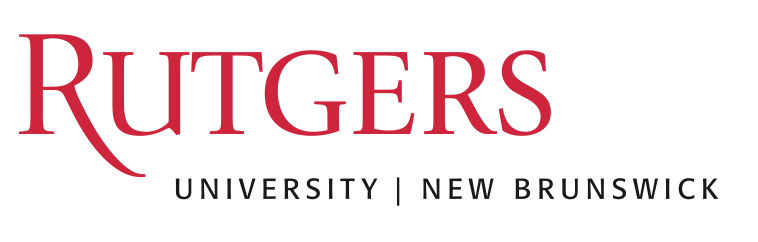 1
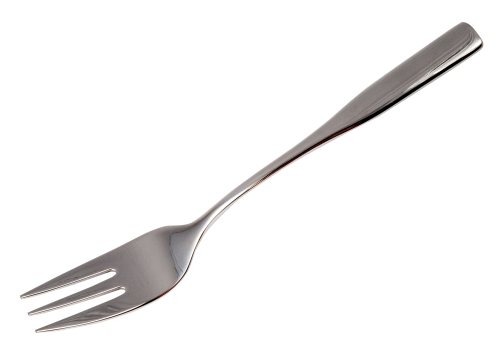 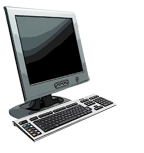 The network layer is all about reachability.
Internet is federated! Incomplete visibility
Routing protocols
Border Gateway Protocol (BGP)
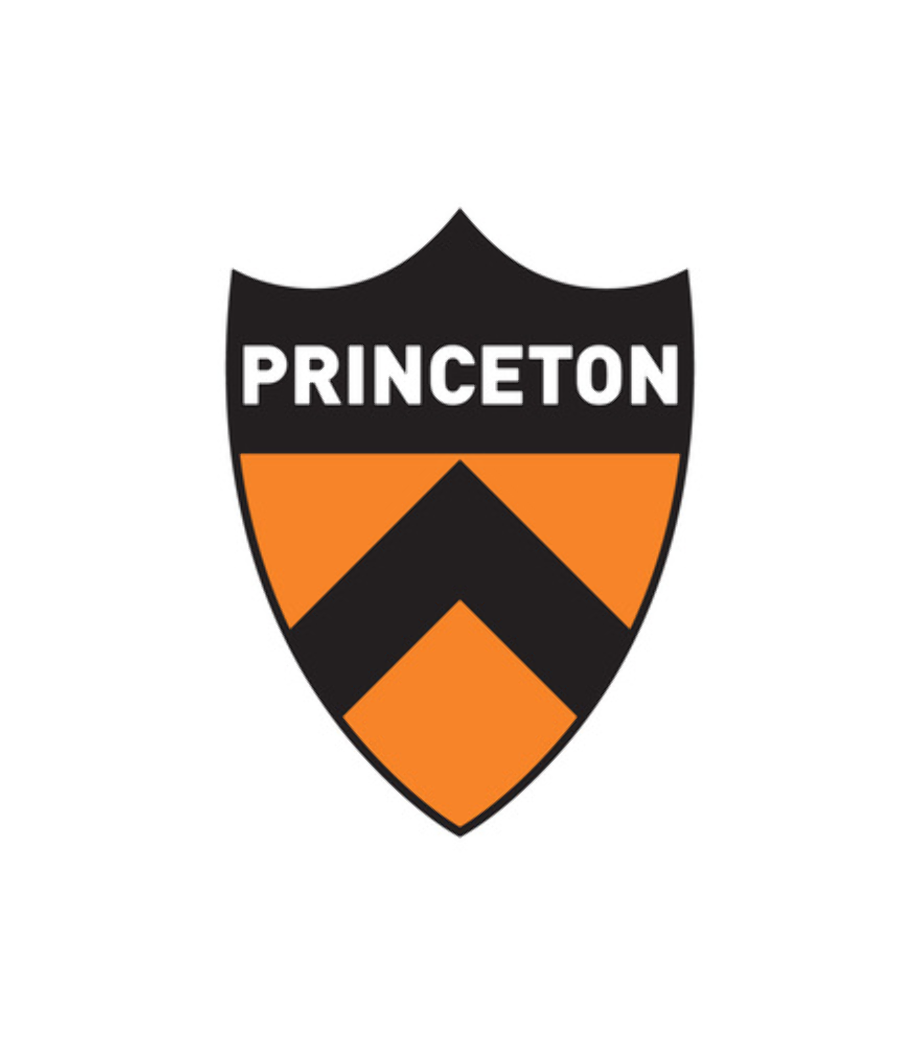 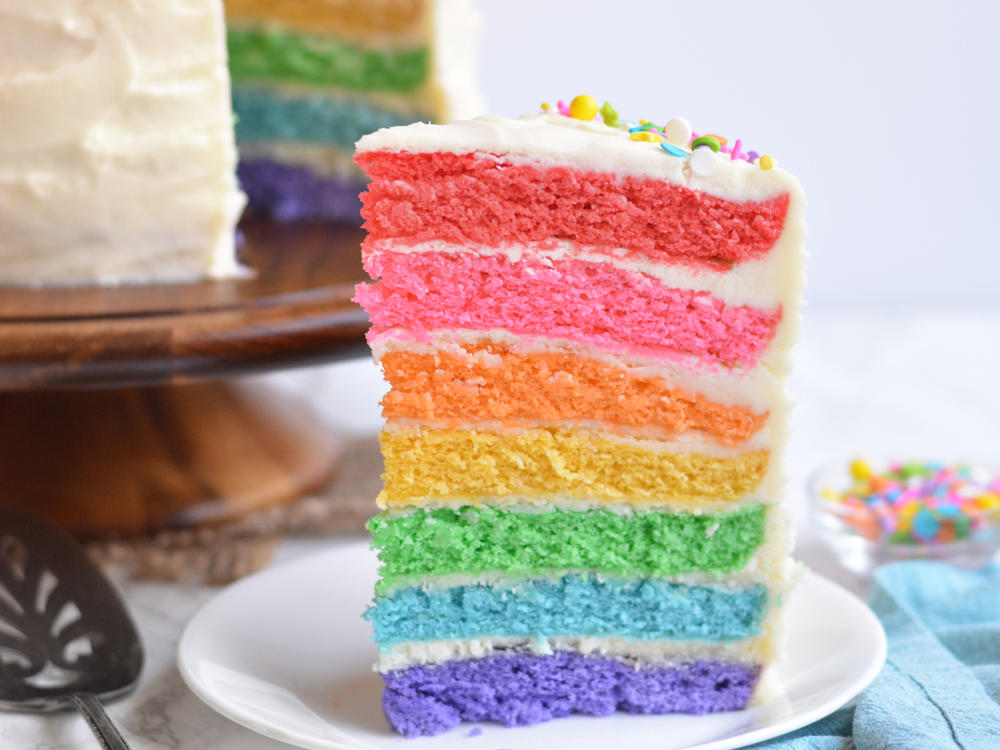 Rutgers: “use AT&T to get to Princeton”
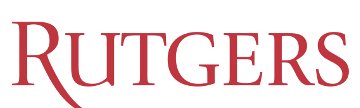 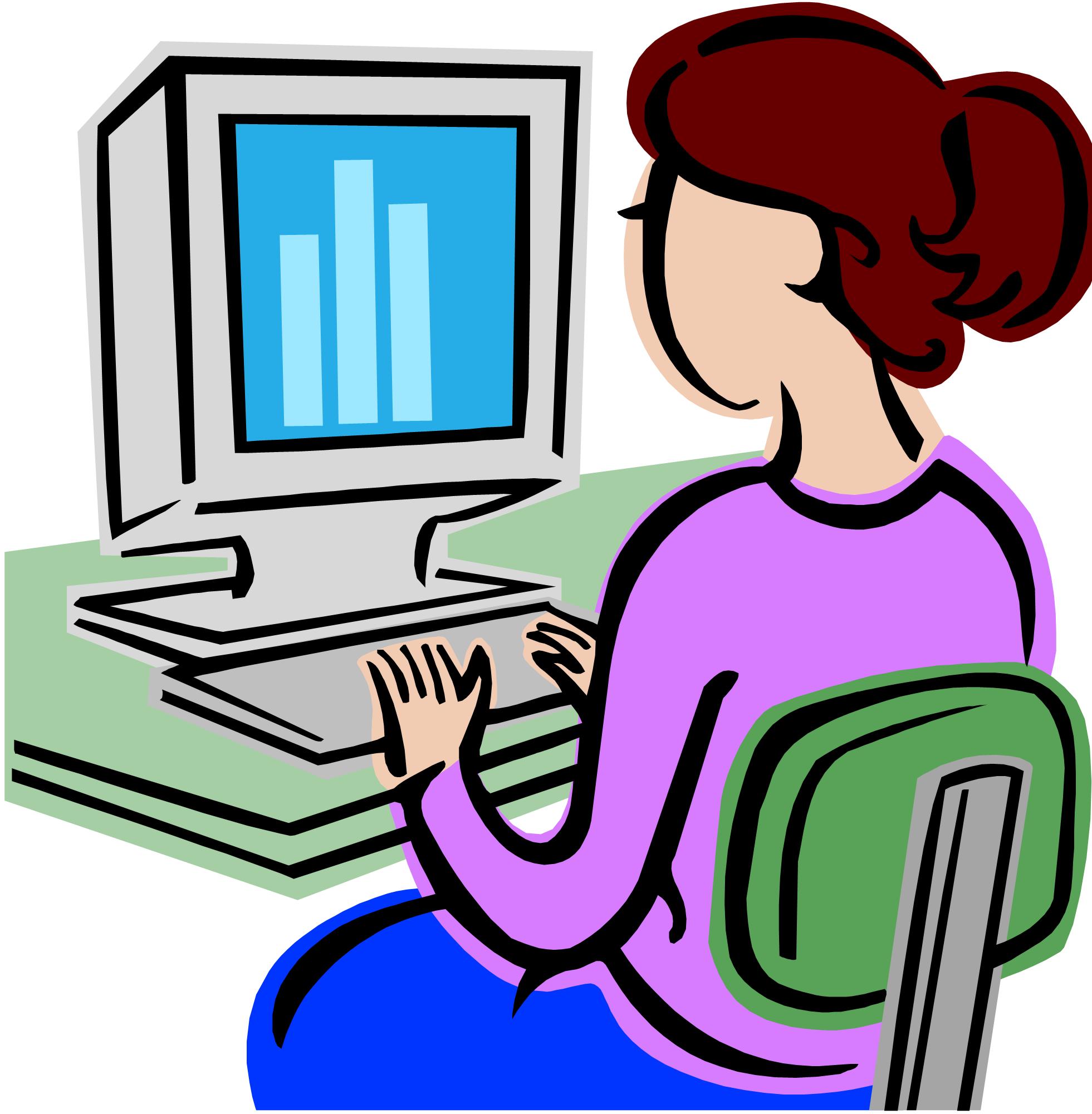 “I can reach p’ton”
Dst: 91.1/16
AS path:  comcast, p’ton
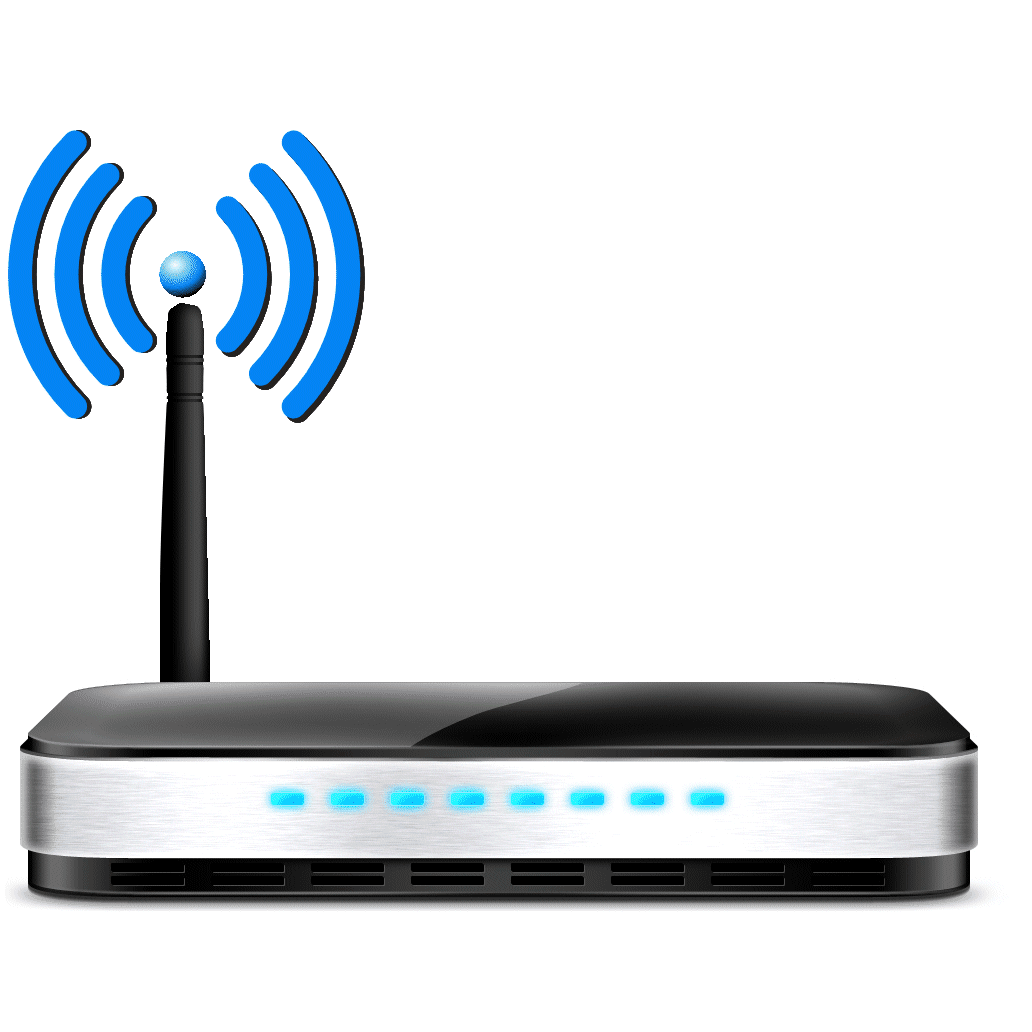 Distance 
Vector
Link 
state
Net layer
“I am p’ton”
Dst: 91.1/16
AS path:  p’ton
AT&T
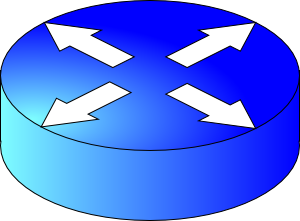 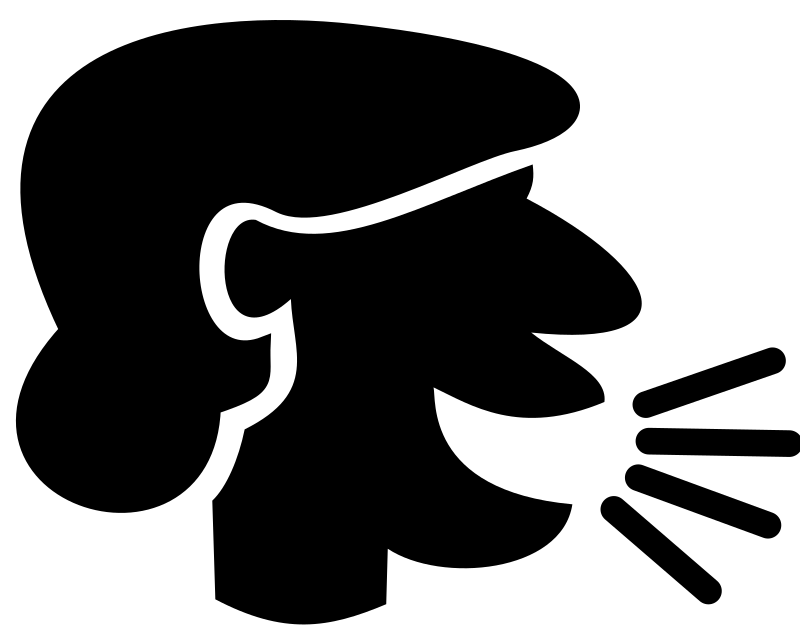 Messages
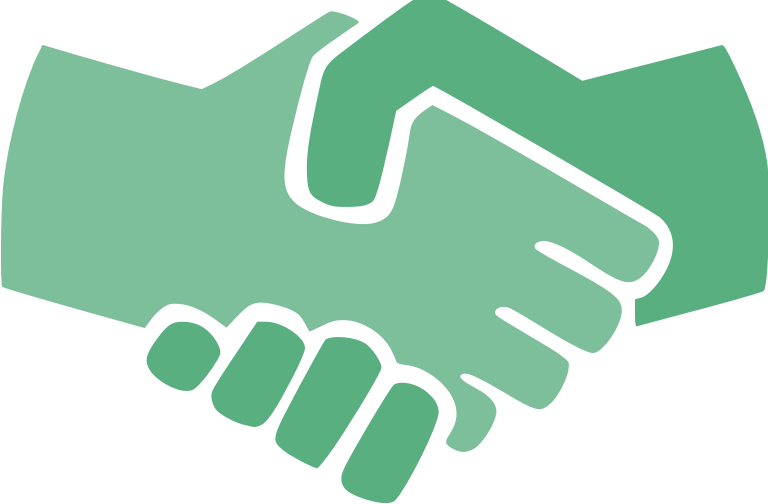 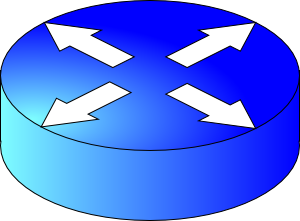 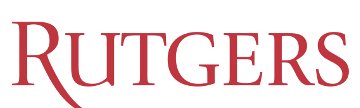 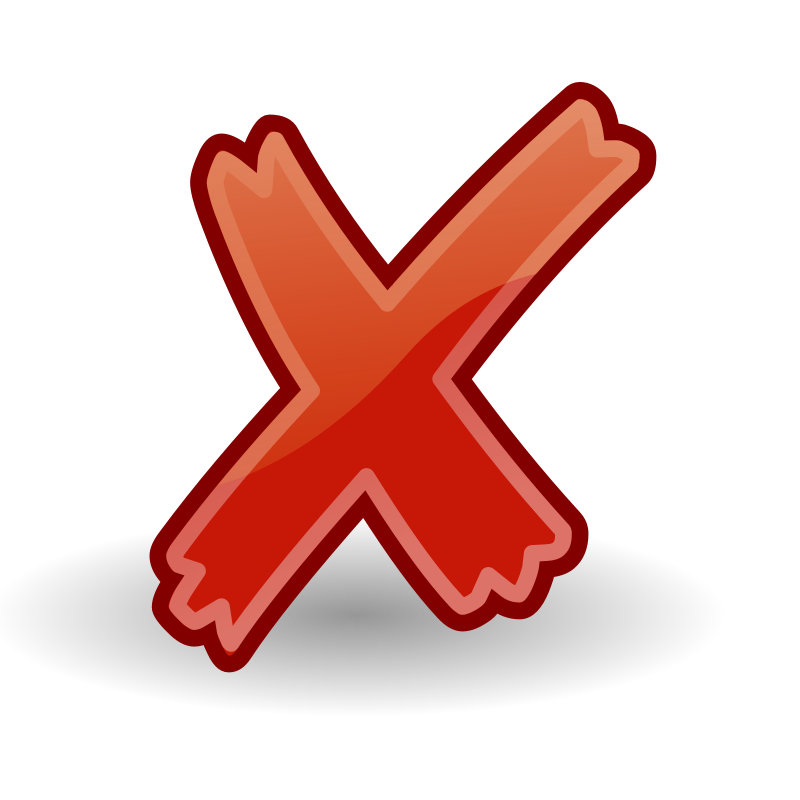 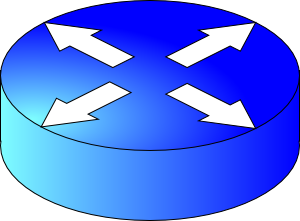 BGP announcements
Comcast
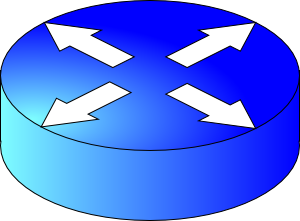 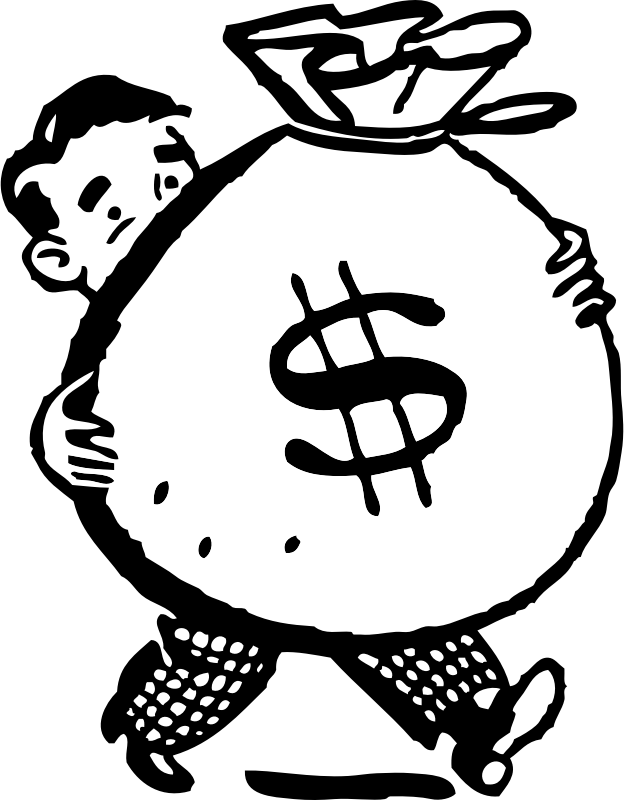 Algorithms
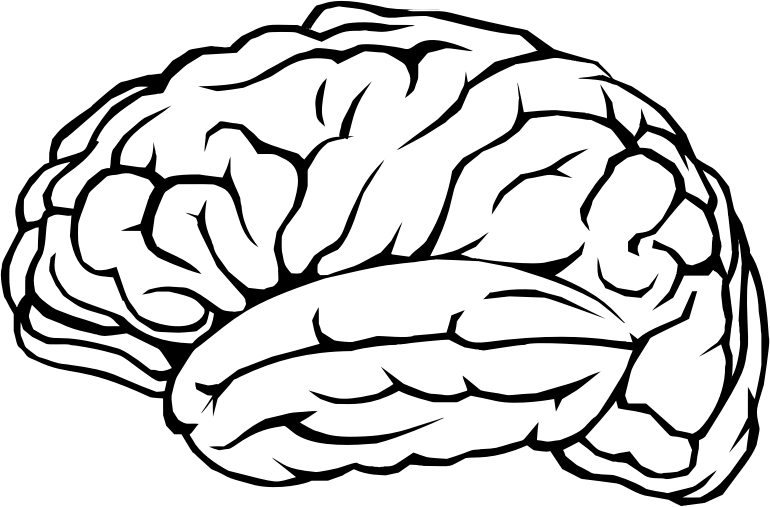 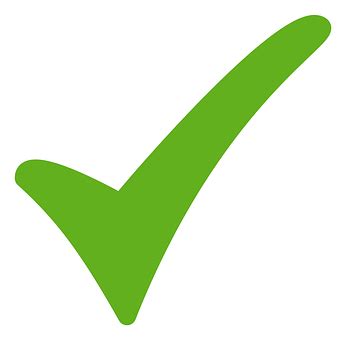 Verizon
Dst: 91.1/16
AS path:  
comcast, p’ton
Verizon: “OK to use route from Comcast”
Import policy
Best route selection
Path 
Vector
Verizon: Don’t announce Princeton route to AT&T
Export policy
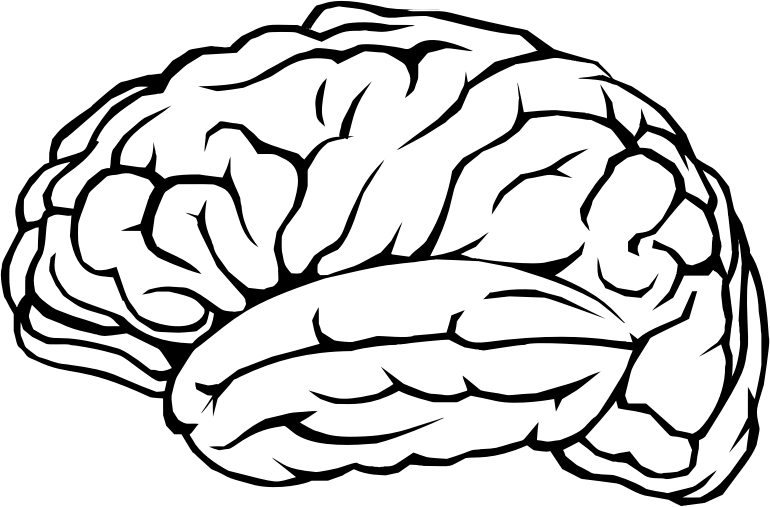 Computing the forwarding table
AS3
AS1
X
1b
1d
1c
1a
2b
2d
2c
2a
3b
3d
3c
3a
AS2
Suppose a router in AS1 wants to forward a packet destined to external prefix X. 
How is the forwarding table entry for X at 1d computed?
How is the forwarding table entry for X at 1c computed?
3
eBGP and iBGP announcements
AS3
AS1
X
1b
1d
1c
1a
2b
2d
2c
2a
3b
3d
3c
3a
AS2
AS3,X
AS2,AS3,X
AS2 router 2c receives path announcement AS3,X (via eBGP) from AS3 router 3a
Based on AS2 import policy, AS2 router 2c imports and selects path AS3,X, propagates (via iBGP) to all AS2 routers
Based on AS2 export policy, AS2 router 2a announces (via eBGP)  path AS2, AS3, X  to AS1 router 1c
4
eBGP and iBGP announcements
AS3
AS1
AS3,X
X
1b
1d
1c
1a
2b
2d
2c
2a
3b
3d
3c
3a
AS2
AS3,X
AS2,AS3,X
A given router may learn about multiple paths to destination:
AS1 gateway router 1c learns path AS2,AS3,X from 2a (next hop 2a)
AS1 gateway router 1c learns path AS3,X from 3a (next hop 3a)
Through BGP route selection process, AS1 gateway router 1c chooses path AS3,X, and announces path within AS1 via iBGP (next hop 1c)
5
Setting forwarding table entries
AS3
AS1
AS3,X
X
1b
1d
1c
1a
2b
2d
2c
2a
3b
3d
3c
3a
2
AS2
1
3
AS3,X
AS2,AS3,X
recall: 1a, 1b, 1d learn about dest X via iBGP from next-hop 1c: “path to X goes through 1c”
1d: intra-domain routing: to get to 1c, forward over outgoing local interface 1
IP Dst
NH
dest
interface
Next-Hop
Out port
…

…
…

…
…

…
…

…
X
1
1c
X
1
1c
Forwarding table
Setting forwarding table entries
AS3
AS1
AS3,X
X
1b
1d
1c
1a
2b
2d
2c
2a
3b
3d
3c
3a
1
2
3
AS2
AS3,X
AS2,AS3,X
recall: 1c learns about dest X via eBGP from next-hop 3a: “path to X goes through 3a”
1c: to get to link-local neighbor 3a, forward out interface 2
IP Dst
NH
dest
interface
Next-Hop
Out port
…

…
…

…
…

…
…

…
X
2
3a
X
2
3a
Forwarding table
Summary: Inter-domain routing
Federation and scale introduce new requirements for routing on the Internet

BGP is the protocol that handles Internet routing

Path vector: exchange paths to a destination with attributes

Policy-based import of routes, route selection, and export
BGP’s impact: October ’21 FB++ outage
BGP route withdrawal:
“I can’t reach FB anymore”
FB network
Rest of the Internet
BGP route withdrawal: don’t use me to get to FB
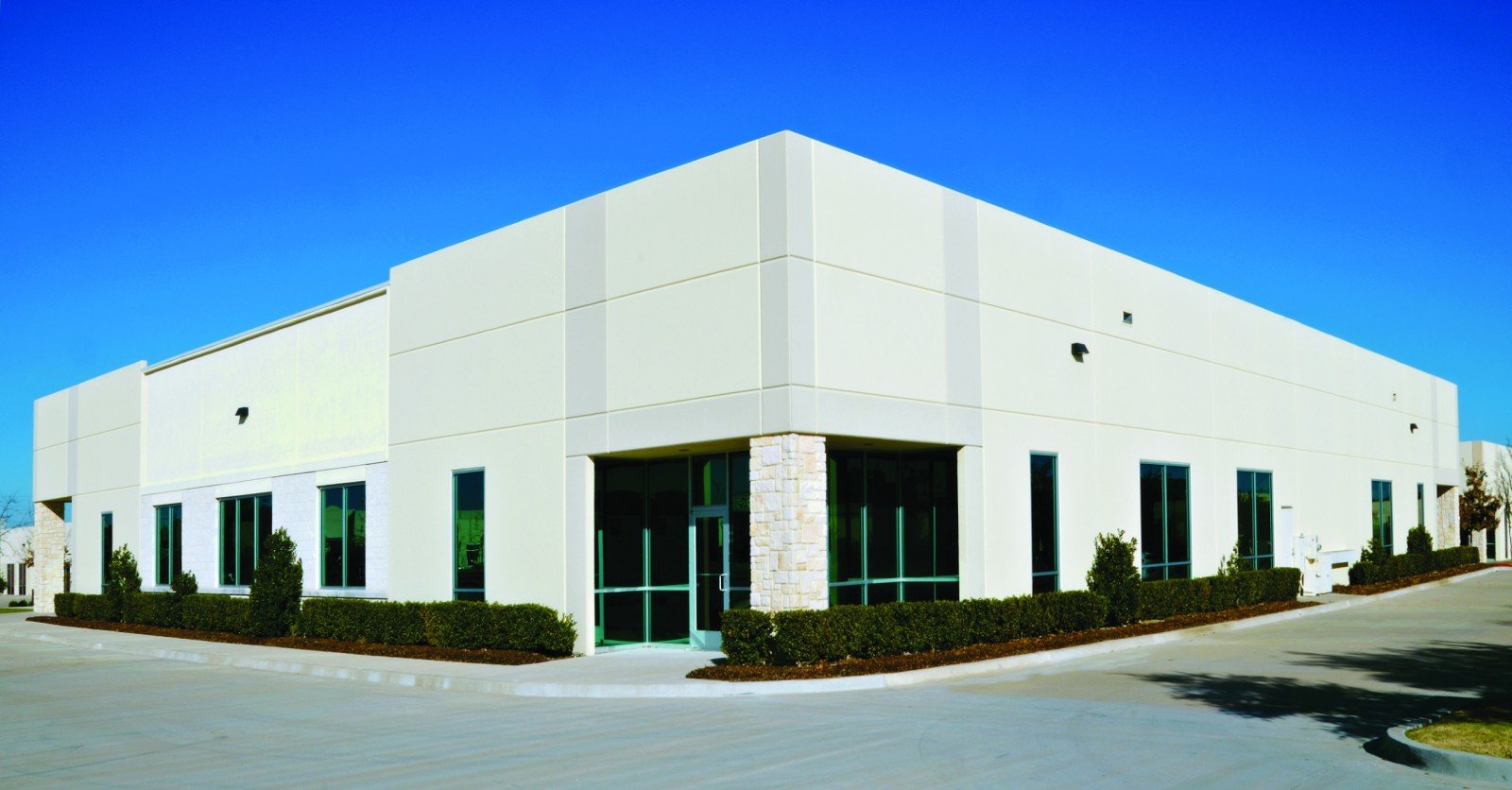 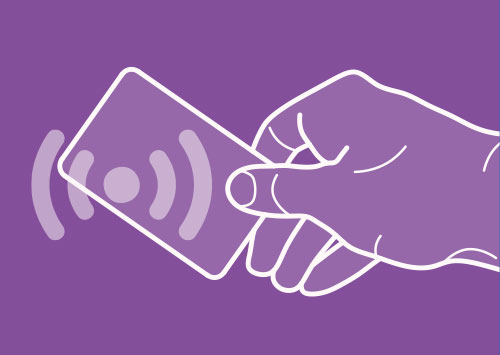 FB’s DNS servers
Restricted physical access (prox can’t verify, can’t access prox server)
No remote access (no more reachability due to BGP withdrawal of DC and DNS servers)
https://engineering.fb.com/2021/10/05/networking-traffic/outage-details/
By Doug Madory - https://www.kentik.com/blog/facebooks-historic-outage-explained/, CC BY 4.0, https://commons.wikimedia.org/w/index.php?curid=110816752
Beyond best effort networking
Network support for applications
A best effort Internet architecture does not offer any guarantees on delay, bandwidth, and loss
Network may drop, reorder, corrupt packets
Network may treat traffic randomly regardless of their “importance”
However, apps may require special treatment & guarantees
E.g., voice over IP (phone calls) require strict delay guarantees
E.g., HD video requires a reasonable minimum bandwidth
E.g., remote surgery with 3D-vision requires strict sync & latency
Q: How to provide quality of service (QoS) for apps? 
Designed for Internet, but more widely used in private networks today
Why best effort isn’t enough: Contention
High delay
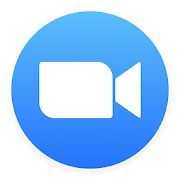 Conf call: Requires low latency
Packet drops
Resource contention occurs in the core of the network
Congestion control will react, but may be too little & too late:
Congestion control can’t prevent packet drops “now”
Congestion control won’t prevent high-sending-rate flows from inflicting large delays or recurring drops
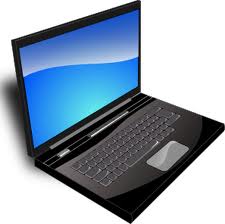 BitTorrent: Requires high throughput
FIFO queue
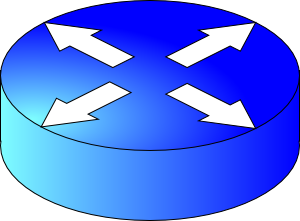 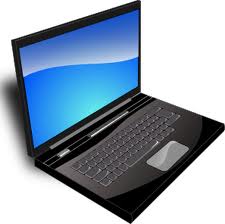 Head of the line blocking
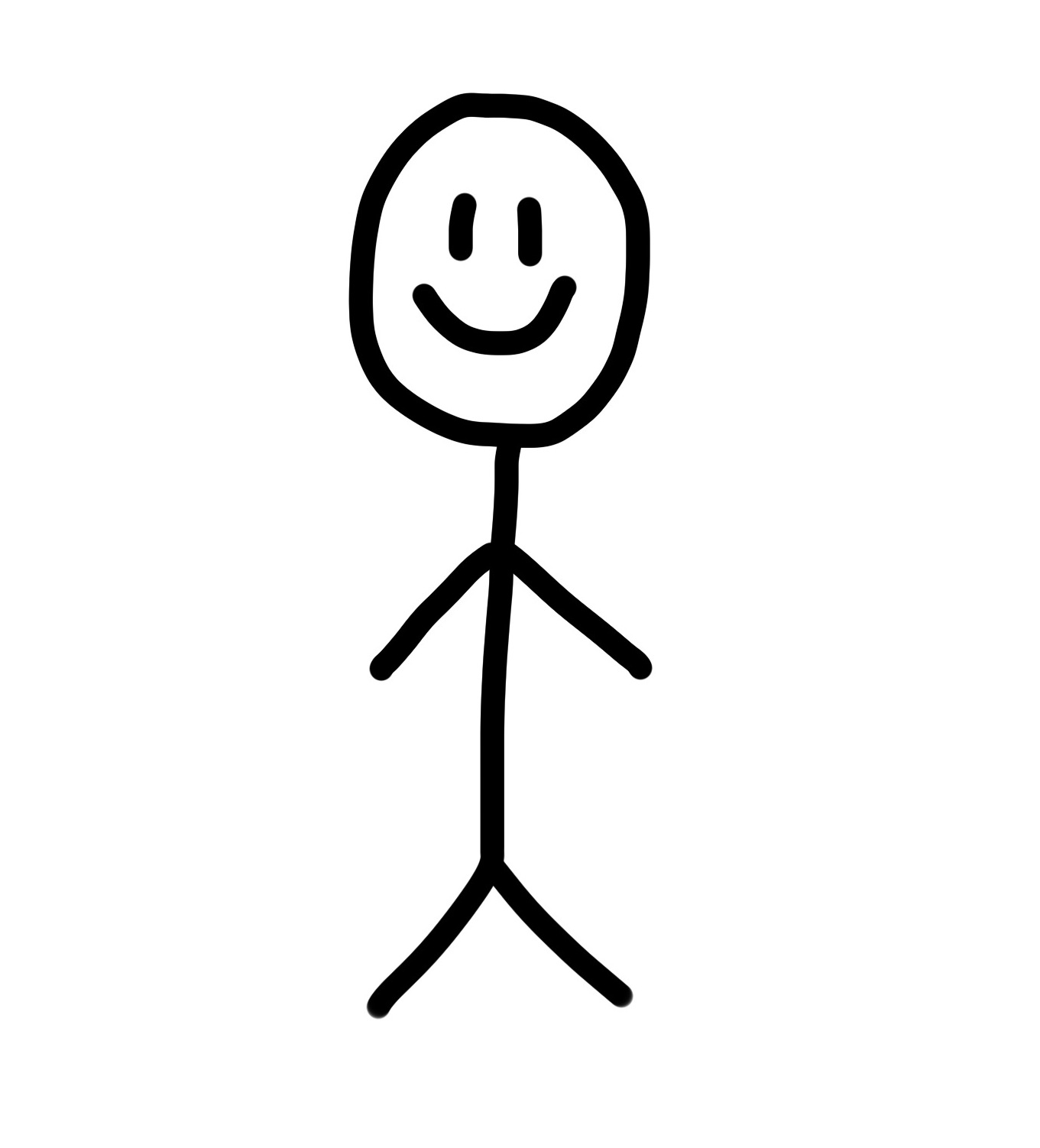 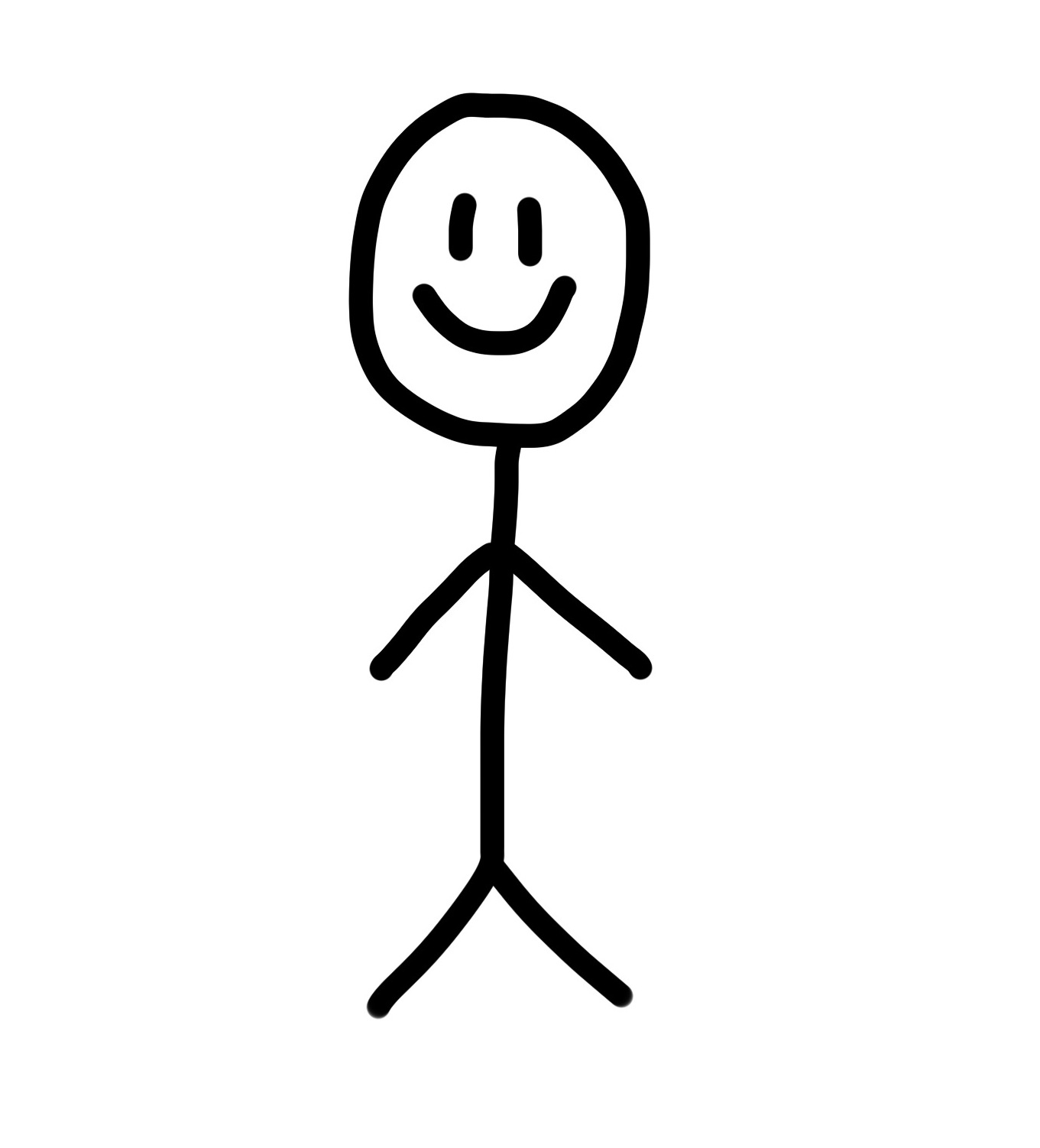 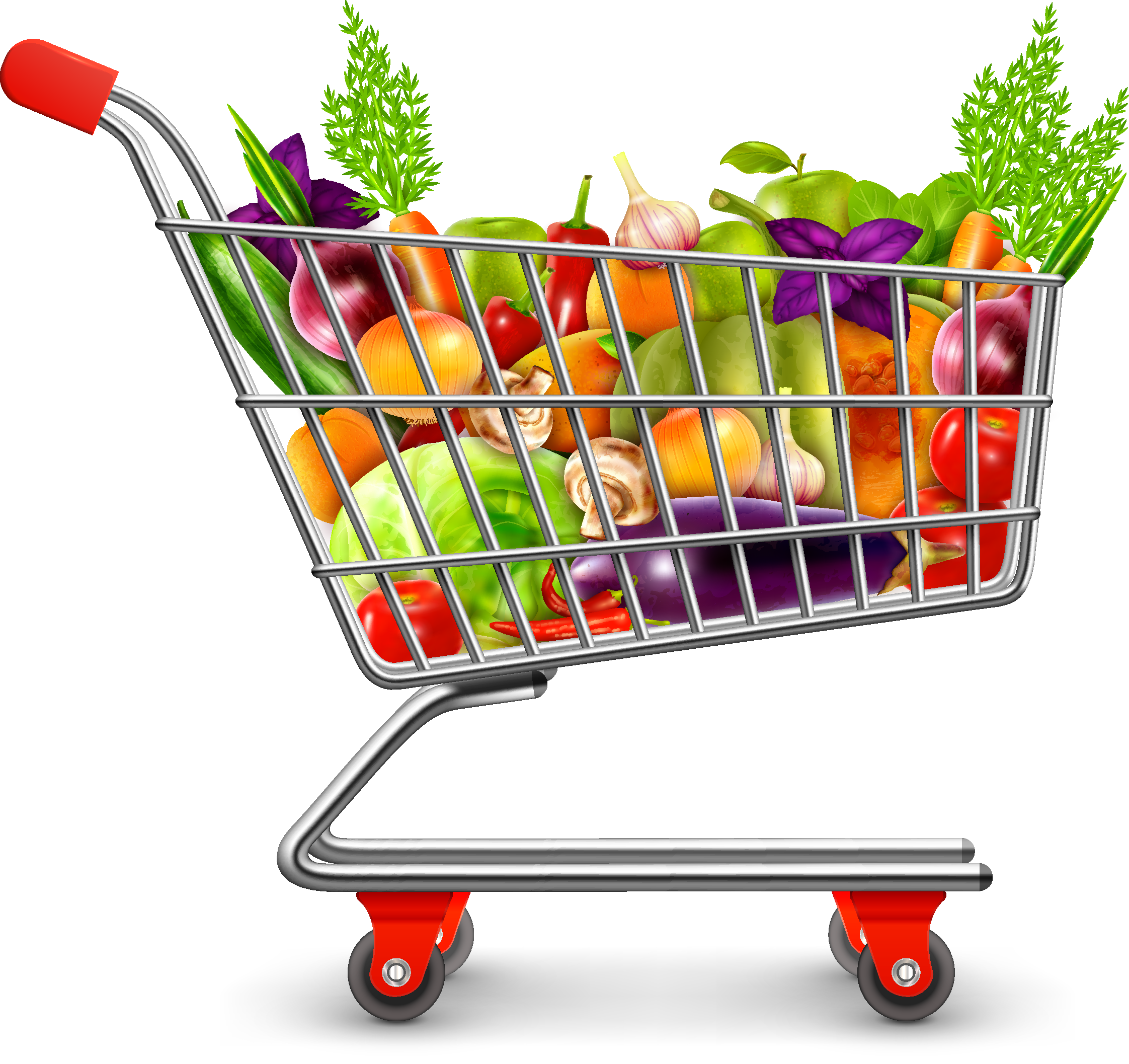 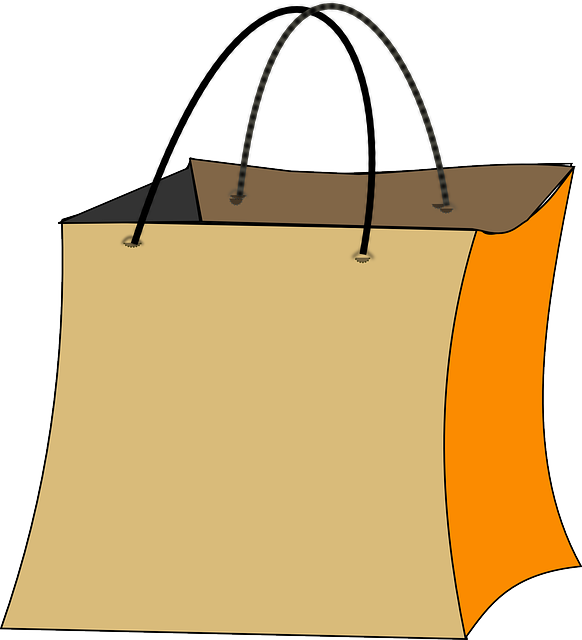 Can networks help improve the quality of service for applications?

Yes, but networks must become 
better than best-effort.
Approach 1: Provision more capacity
If you’re an ISP (e.g., AT&T), you might deploy enough capacity so that contention doesn’t occur any more
Low complexity: can use current “best effort” network

However, this approach incurs high costs (e.g., bandwidth)

A key challenge: estimating how much bandwidth is enough
Need to estimate demand over time
Network operators can do this quite well usually 
But there are exceptional circumstances: pandemics, Superbowl, etc.
14
Approach 2: Classes of service
Have the network treat different traffic differently
Also called traffic differentiation

Analogy: lines at an airport (e.g., first class vs. economy)

Partition traffic into classes and offer service guarantees per class and across classes
Classes may be indicated using the IP type of service header bits
Classes may be inferred from IP & transport headers (e.g., src/dst/ports)

Packet classification: assigning packets to classes
(Not in scope: we won’t discuss packet classification)
Kinds of Service Guarantees
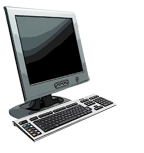 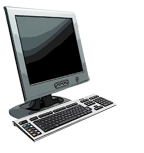 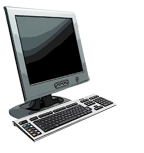 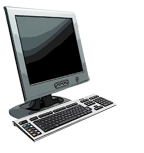 (1) Strict prioritization
Transmitted immediately regardless of HTTP packets
Conf call
H3
H1
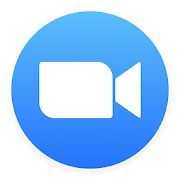 R1
R2
H4
1.5 Mbps link
H2
HTTP
Suppose a 1Mbps interactive flow and an HTTP connection share a 1.5 Mbps link. 
A network operator (e.g., Rutgers admin) might choose to prioritize the interactive app strictly over the HTTP flow.
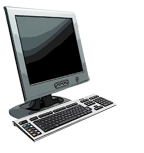 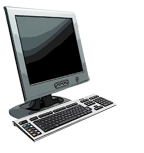 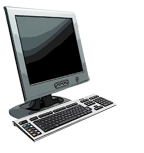 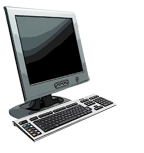 (2) Rate limiting
Fill at rate r
Rate limited to 1 Mbit/s
H3
Bucket size B
What if a flow doesn’t respect its allocation?
Example: Say, conf call flow goes beyond 1 Mbit/s
Don’t want to starve HTTP flow!
An operator might want to limit a flow to a certain max rate
Isolation: HTTP should not be impacted by the conf call
Conf call
H1
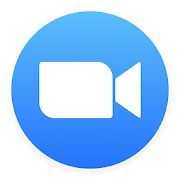 R1
R2
Packet
Transmitted
Remove token
Drop if no tokens
1.5 Mbps link
H2
HTTP
H4
Token bucket policer
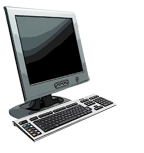 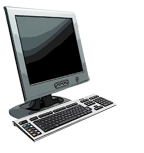 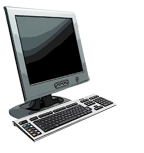 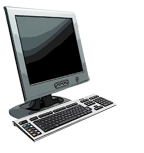 (3) Weighted fair sharing
Allocated 2/3rd of the link
An operator might want to partition the link’s rate C into separate allocations for each class
Partitions may have weights w (example: 2, 1)
Usually, class i gets the illusion of traversing a logical link of rate
wi * C / ∑j wj
Conf call
w=2
H3
H1
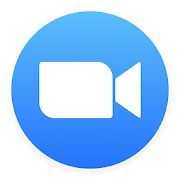 R1
R2
H4
Allocated 1/3rd of the link
H2
HTTP
w=1
(3) Weighted fair sharing
Class 1
Customary to think of different classes as belonging to different queues
For this reason, weighted fair sharing is also called weighted fair queueing (WFQ)
Each queue is first-in-first-out (FIFO)
The link multiplexes among these queues
Intuitively, packets of one queue should not influence the behavior of other queues
Hence, fair queueing is also a form of isolation across traffic classes
Class 2
Link
Class 3
(3) Weighted fair sharing
Class 1
But what if one class doesn’t use its share?
Can other classes use the spare capacity?

Yes! WFQ is work-conserving: a router implementing WFQ will allow other classes to use the unused capacity

Work conservation makes WFQ different from rate limits applied separately to each class
Class i’s usage can exceed wi * C / ∑j wj
(only if spare capacity is available, of course.)
Class 2
Link
Class 3
Q: Where are guarantees enforced?
We’ve seen three kinds of service guarantees: prioritization, rate limiting, and fair sharing
Common goal: allocate the bottleneck link capacity across packets from traffic classes
This allocation occurs in the packet scheduler in the bottleneck router
Recall: scheduling is the task of choosing the packet (among buffered packets) which is transmitted over the output link. Typically happens at  the output port.
A router is said to implement packet scheduling policies
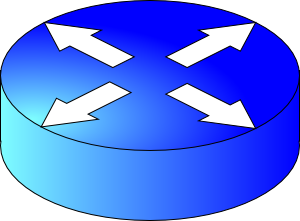 Why care about service guarantees?
Influences how packets are treated at contentious resources in the core of the network
Regardless of the endpoint transport

Service guarantees: prioritization, rate limiting, fair sharing

Implementations of scheduling (QoS) within large networks have implications for debates on network neutrality

Scheduling is a fundamental problem in computer networks
Google study from 2016
Small but non-trivial fraction of policed links
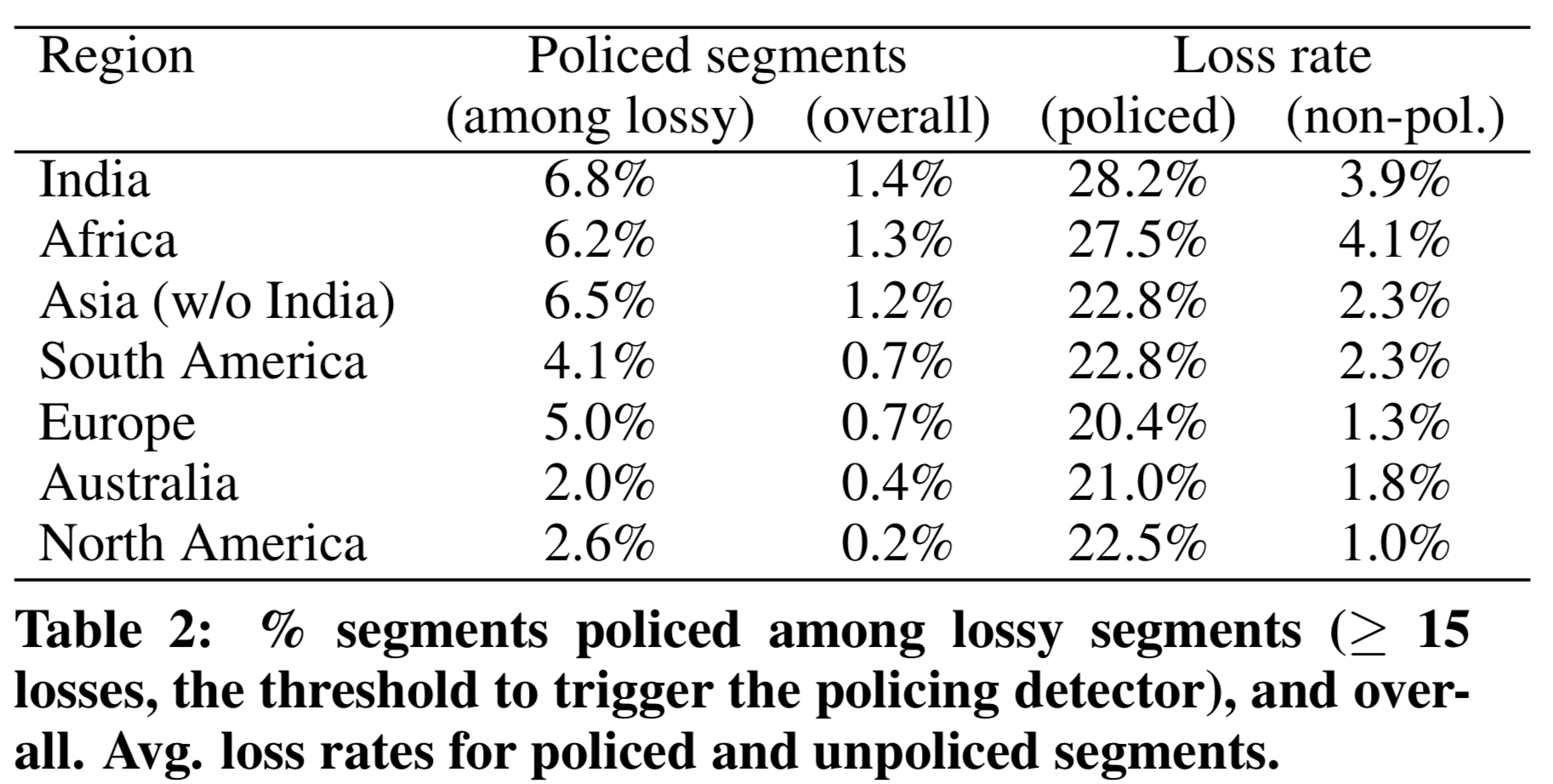 Significant impact on packet loss rate
Flach et al., An Internet-Wide Analysis of Traffic Policing, SIGCOMM 2016
Impact on TCP
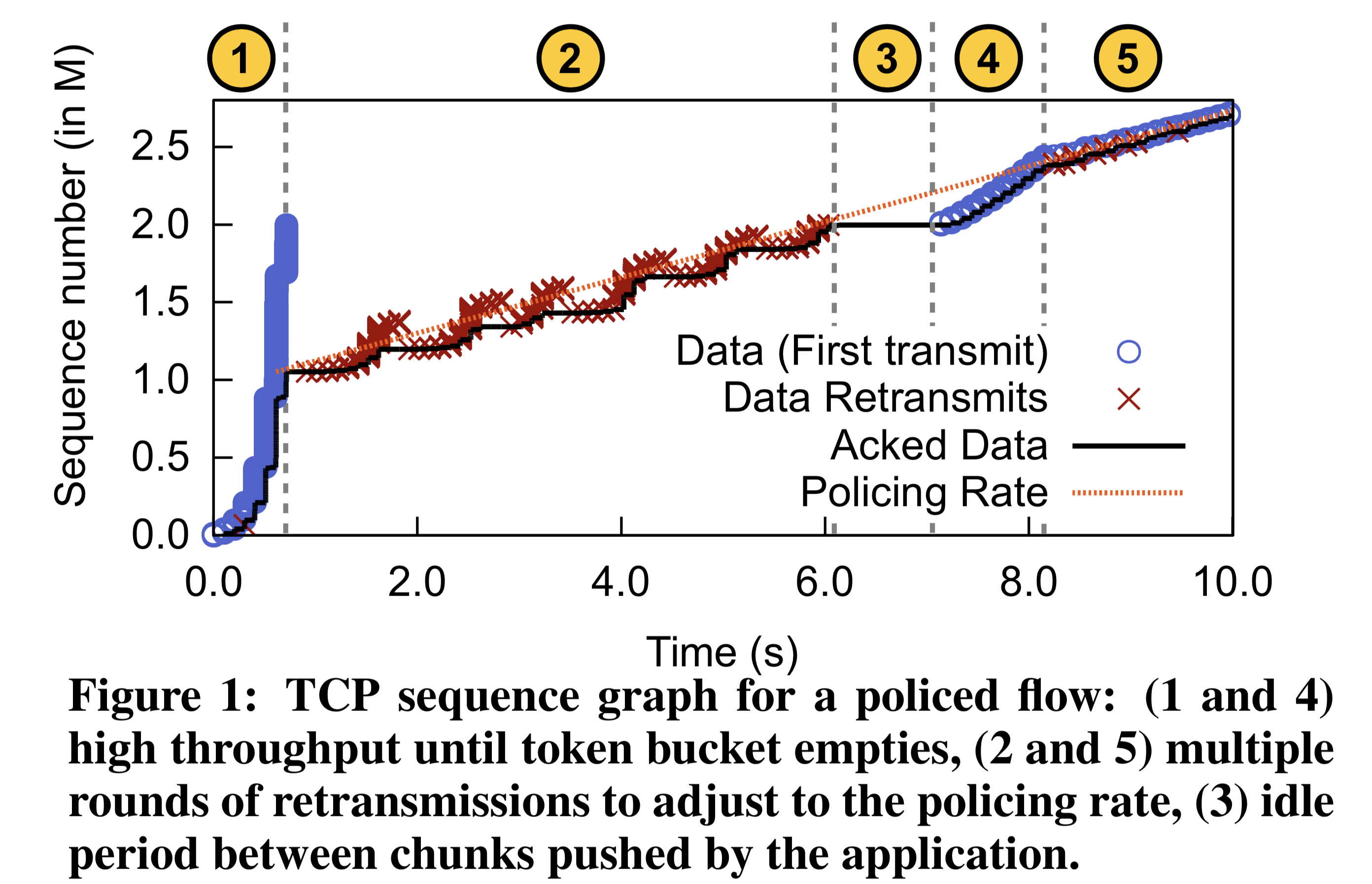 Policers drop multiple packets in a burst: causing RTOs and retransmissions after emptying of token bucket
Slow start period: burst allowed with a full bucket of tokens
Effect on actual apps: YouTube
Video rebuffer rate: rebuffer time / overall watch time
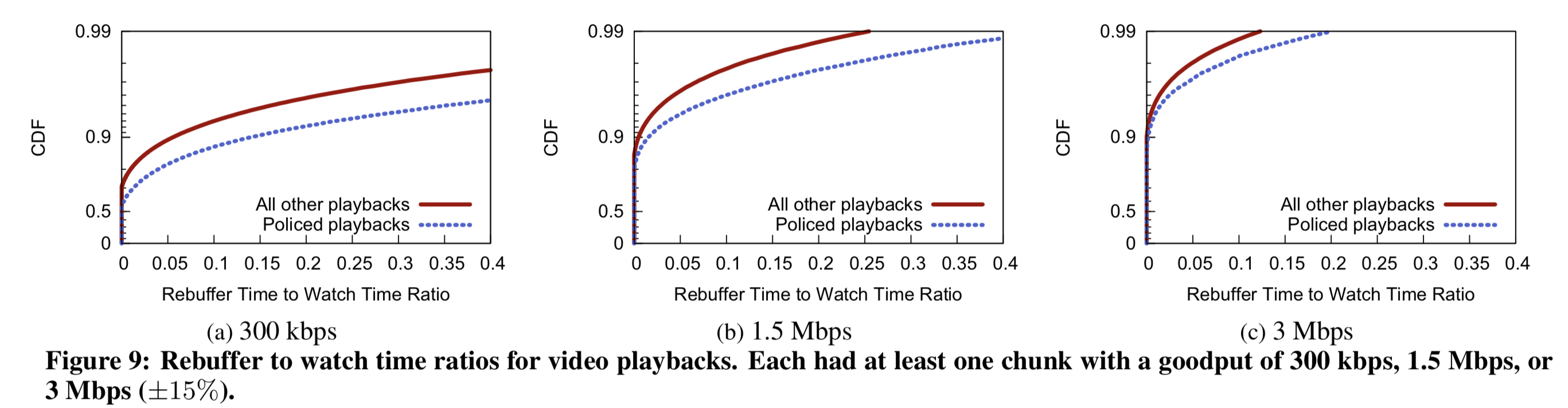 Synthesis of protocols
Synthesis: a day in the life of a web request
Goal: identify, review, understand protocols (at all layers) involved in seemingly simple scenario: requesting www page

Scenario: student attaches laptop to campus network, requests/receives www.google.com
28
browser
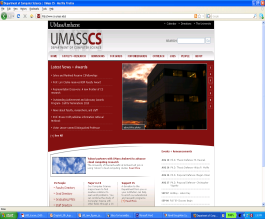 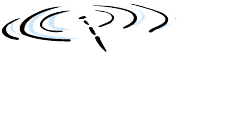 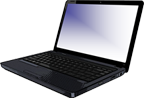 A day in the life: scenario
DNS server
Comcast network 
68.80.0.0/13
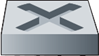 school network 
68.80.2.0/24
web page
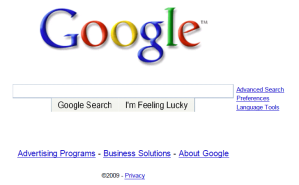 web server
Google’s network 
64.233.160.0/19
64.233.169.105
29
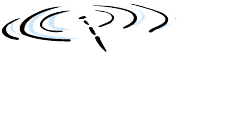 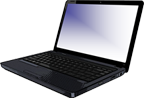 DHCP
UDP
IP
Eth
Phy
DHCP
UDP
IP
Eth
Phy
DHCP
DHCP
DHCP
DHCP
DHCP
DHCP
DHCP
DHCP
DHCP
DHCP
A day in the life… connecting to the Internet
connecting laptop needs to get its own IP address, addr of first-hop router, addr of DNS server: use DHCP
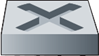 DHCP request encapsulated in UDP, encapsulated in IP, encapsulated in link layer Ethernet
router
(runs DHCP)
Packet broadcast (dest: FFFFFFFFFFFF) on the local network, received at a router running DHCP server
Ethernet decapsulated to IP decapsulated to UDP decapsulated to DHCP
30
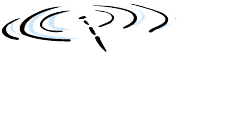 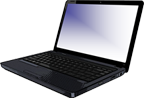 DHCP
UDP
IP
Eth
Phy
DHCP
UDP
IP
Eth
Phy
DHCP
DHCP
DHCP
DHCP
DHCP
DHCP
DHCP
DHCP
DHCP
A day in the life… connecting to the Internet
DHCP server formulates DHCP ACK containing client’s IP address, IP address of first-hop router for client, name & IP address of DNS server
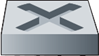 DHCP client receives DHCP ACK reply
router
(runs DHCP)
Client now has IP address, knows name & addr of DNS 
server, IP address of its first-hop router
31
A day in the life… ARP (before DNS, before HTTP)
ARP
ARP
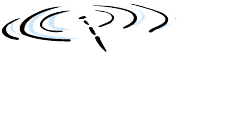 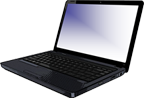 Eth
Phy
ARP query
ARP reply
DNS
UDP
IP
Eth
Phy
DNS
DNS
DNS
before sending HTTP request, need IP address of www.google.com:  DNS
DNS query created, encapsulated in UDP, encapsulated in IP, encapsulated in Eth.  To send frame to router, need MAC address of router interface: ARP
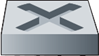 ARP query broadcast, received by router, which replies with ARP reply giving MAC address of router interface
router
(runs DHCP)
client now knows MAC address of gateway router, so can now send packet containing DNS query
32
A day in the life… using DNS
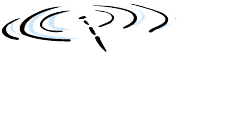 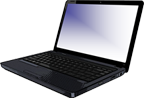 DNS
UDP
IP
Eth
Phy
DNS
UDP
IP
Eth
Phy
DNS
DNS
DNS
DNS
DNS
DNS
DNS
DNS
DNS
DNS server
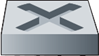 Comcast network 
68.80.0.0/13
IP datagram forwarded from campus network into Comcast network, routed (tables created by EIGRP, OSPF, and/or BGP routing protocols) to DNS server
router
(runs DHCP)
IP datagram containing DNS query from client to gateway router
decapsulated to DNS server
DNS server replies to client with IP address of www.google.com
33
A day in the life…TCP connection carrying HTTP
SYN
SYN
SYN
SYN
SYN
SYN
SYN
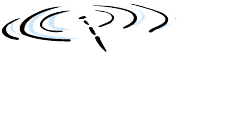 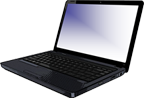 HTTP
TCP
IP
Eth
Phy
TCP
IP
Eth
Phy
HTTP
SYNACK
SYNACK
SYNACK
SYNACK
SYNACK
SYNACK
SYNACK
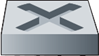 to send HTTP request, client first opens TCP socket to web server
router
(runs DHCP)
TCP packet routed using inter-domain routing (BGP) and intra-domain routing (OSPF, EIGRP) to web server
web server
64.233.169.105
34
A day in the life… HTTP request/reply
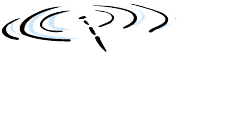 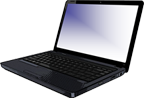 HTTP
TCP
IP
Eth
Phy
HTTP
TCP
IP
Eth
Phy
HTTP
HTTP
HTTP
HTTP
HTTP
HTTP
HTTP
HTTP
HTTP
HTTP
HTTP
HTTP
HTTP
HTTP
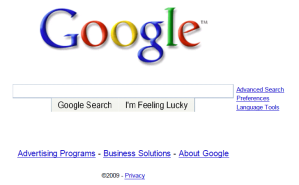 web page finally (!!!) displayed
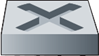 HTTP request sent into TCP socket
IP datagram containing HTTP request routed to www.google.com
router
(runs DHCP)
web server responds with HTTP reply (containing web page)
web server
IP datagram containing HTTP reply routed back to client
64.233.169.105
35
Internet Technology
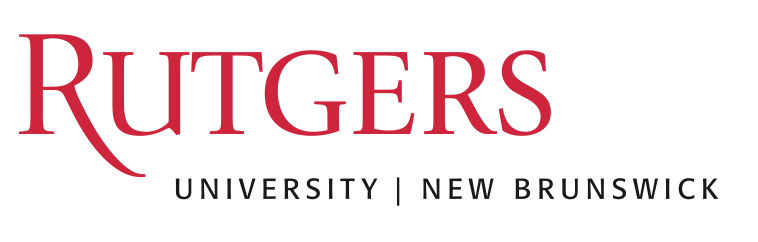 36
Outro
Computer networks are a stack of layers
Built for modularity
Each layer does one set of functions very well
Each layer depends on the layers beneath it

Many general and useful principles
Applicable to real life (e.g., feedback control)
Applicable to computer system design (e.g., indirection & hierarchy)
Outro: Now what?
Go about life as usual
One difference: enhanced abilities to work with Internet-based tech
Apply your new skills to solve a problem you care about
Tons of free and open-source software and platforms. Opportunities
Deepen your understanding of the Internet and its tech
CS 553 Internet services (Spring 2023)
Push the boundaries of Internet tech
Talk to me if you’re interested in research